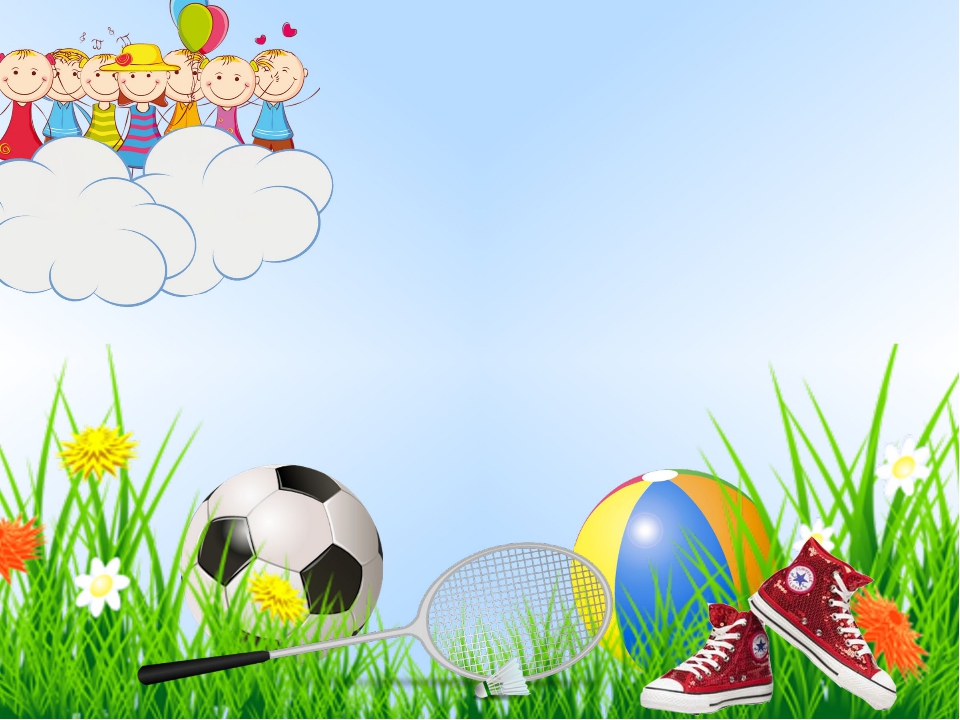 «Положительные эмоции – 
основа здорового образа жизни семьи!»
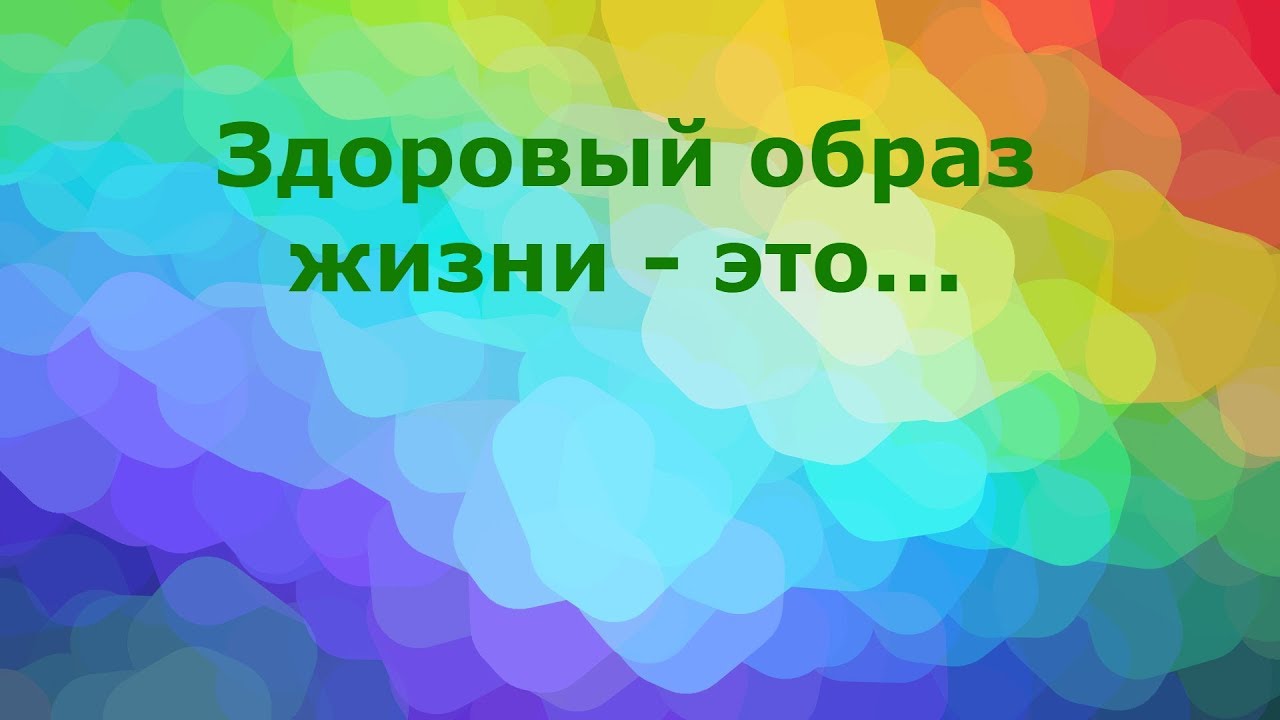 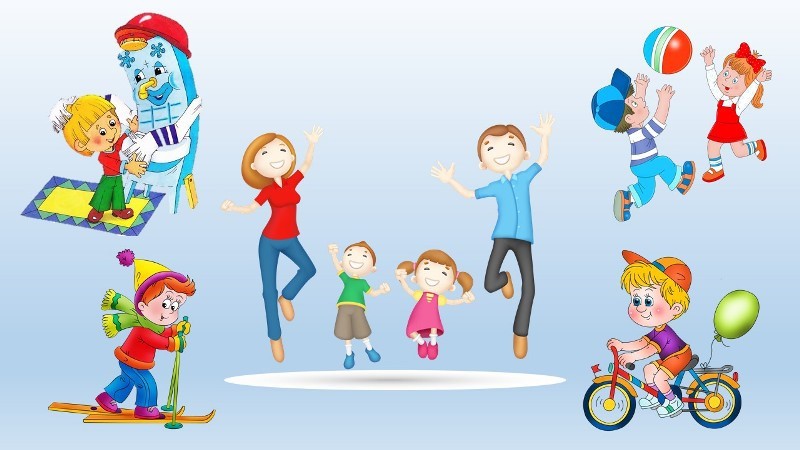 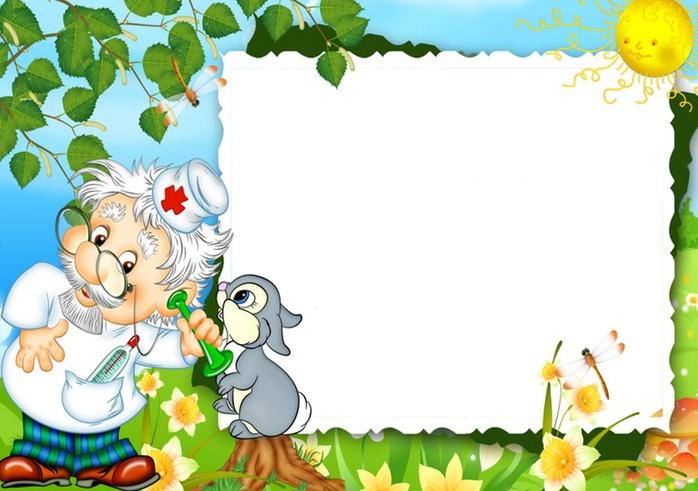 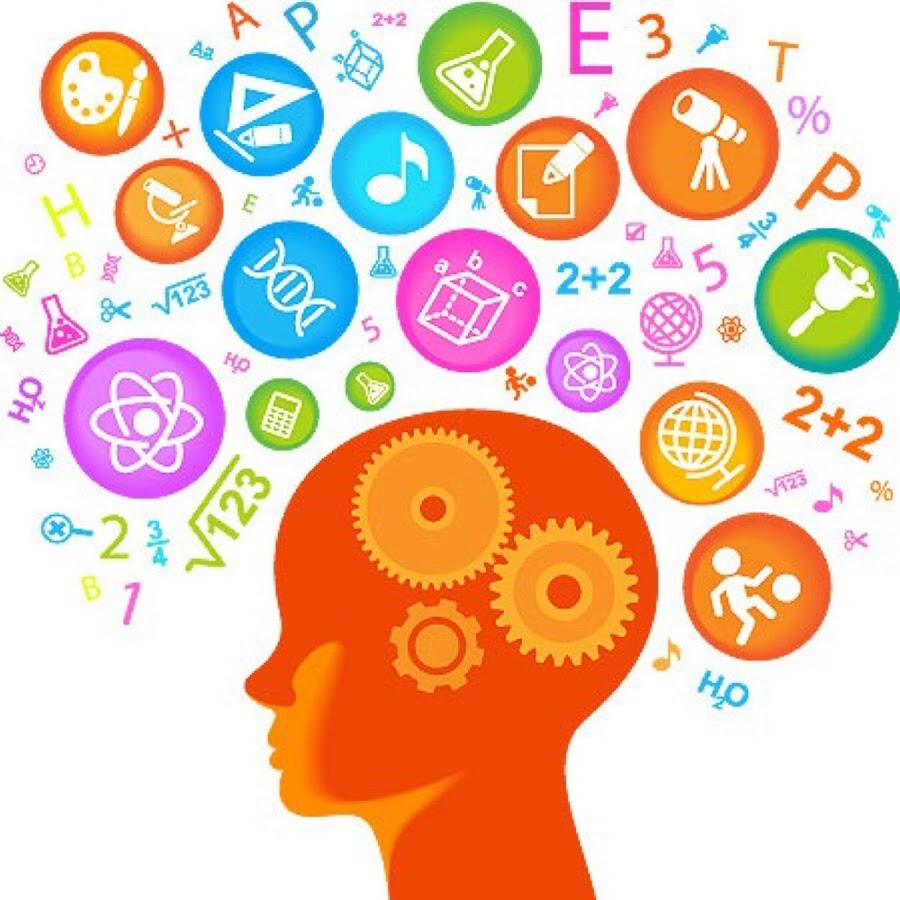 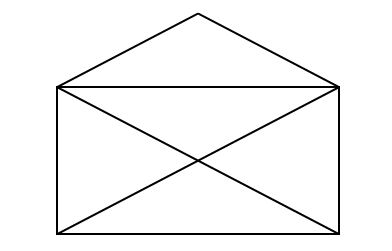 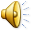 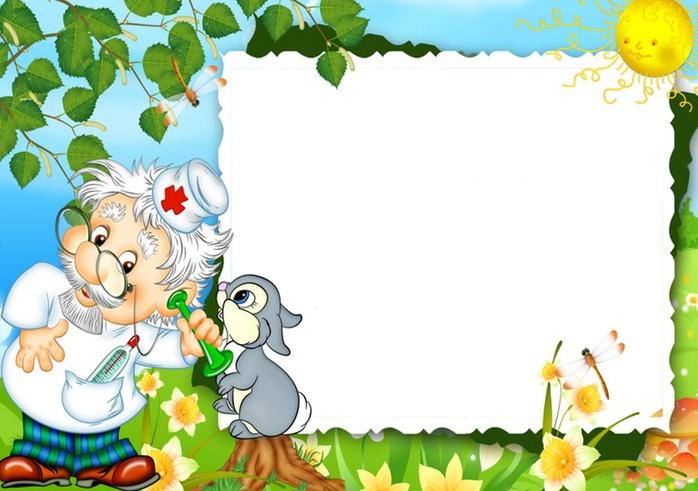 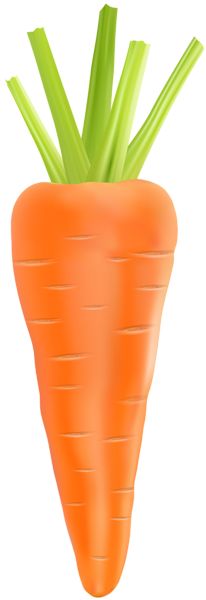 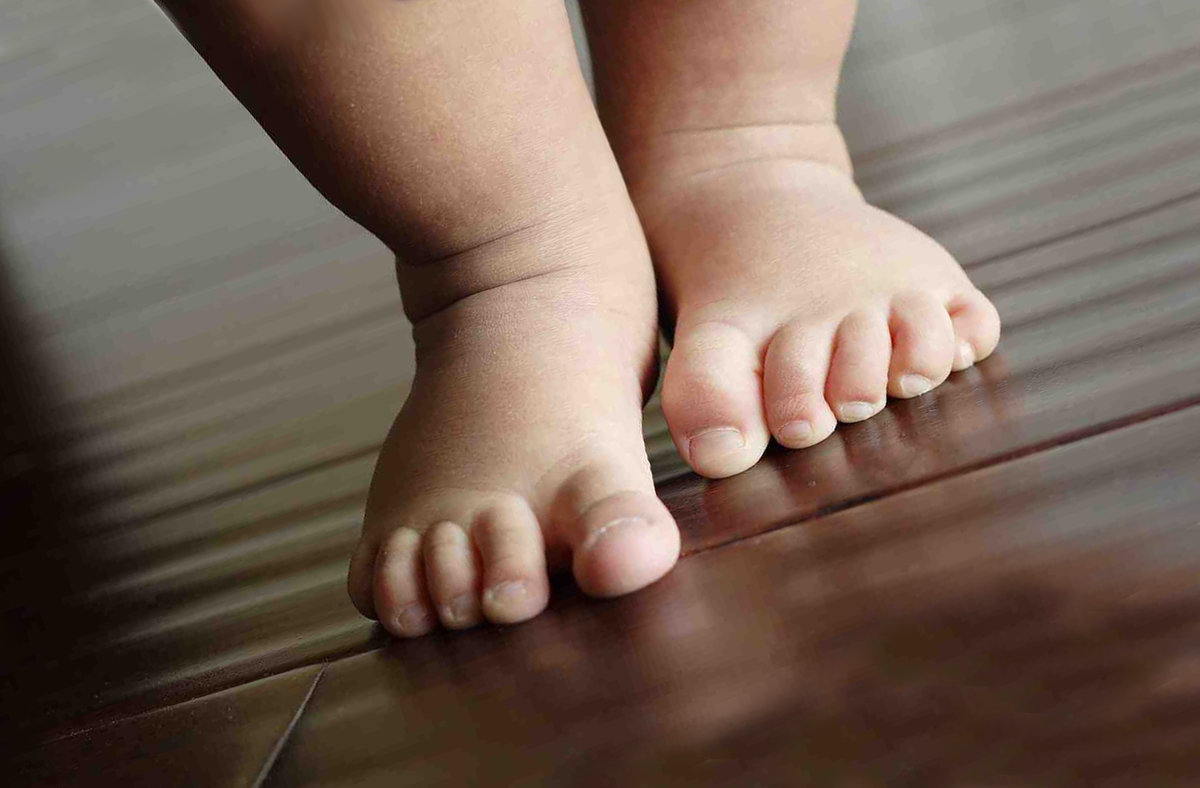 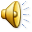 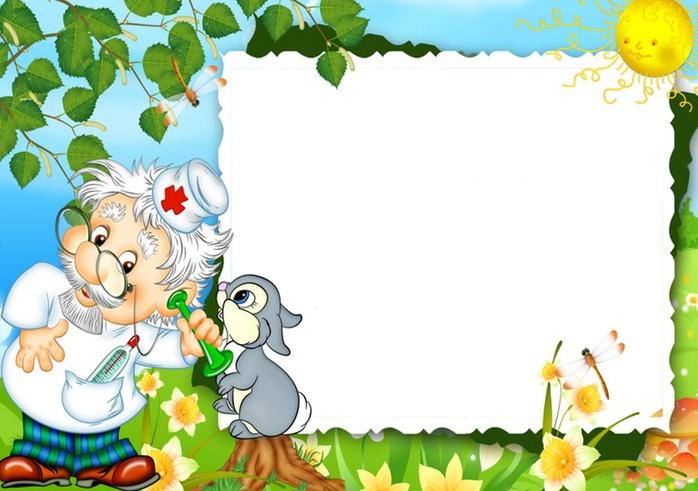 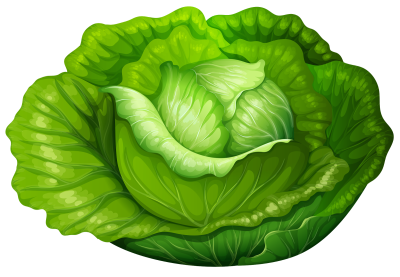 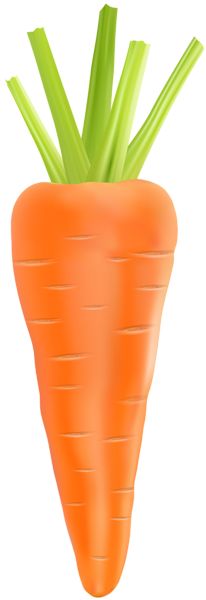 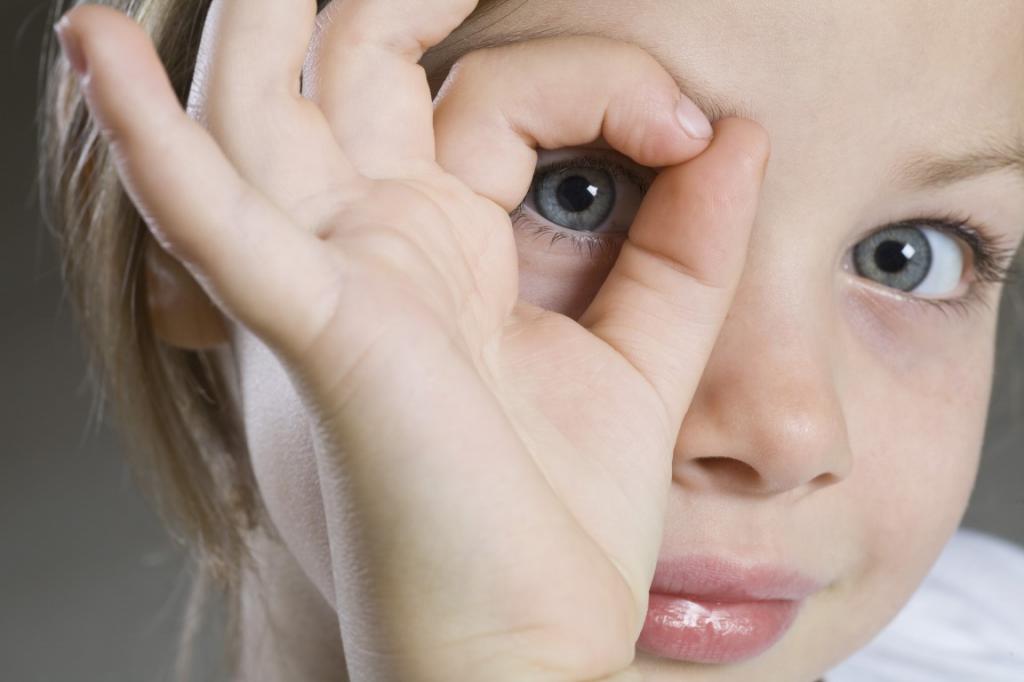 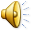 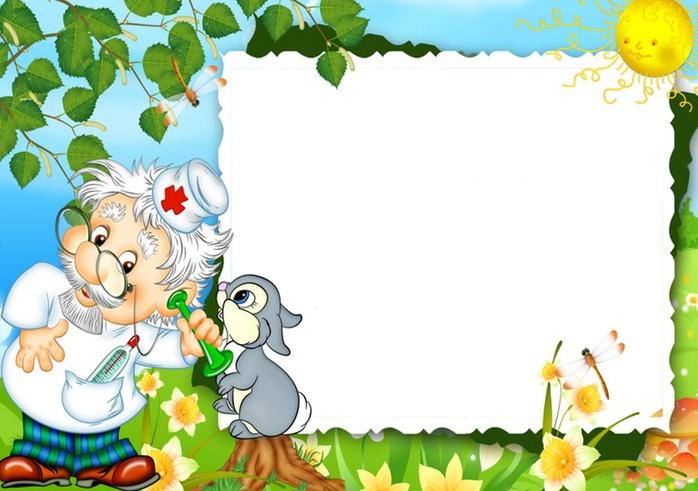 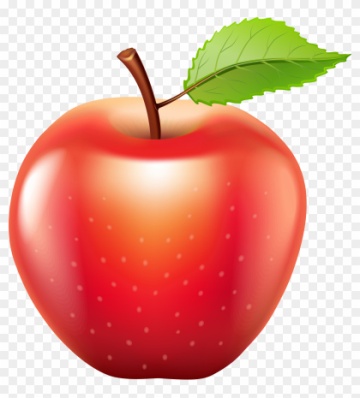 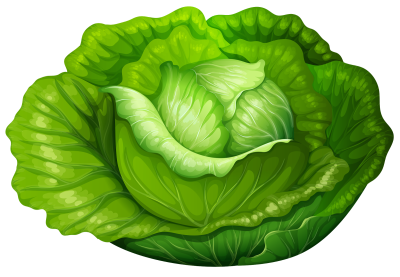 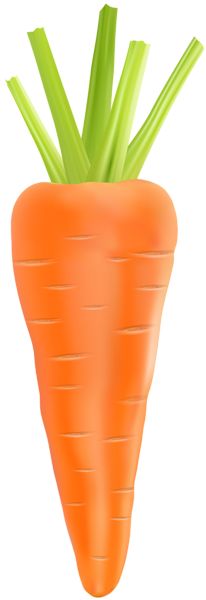 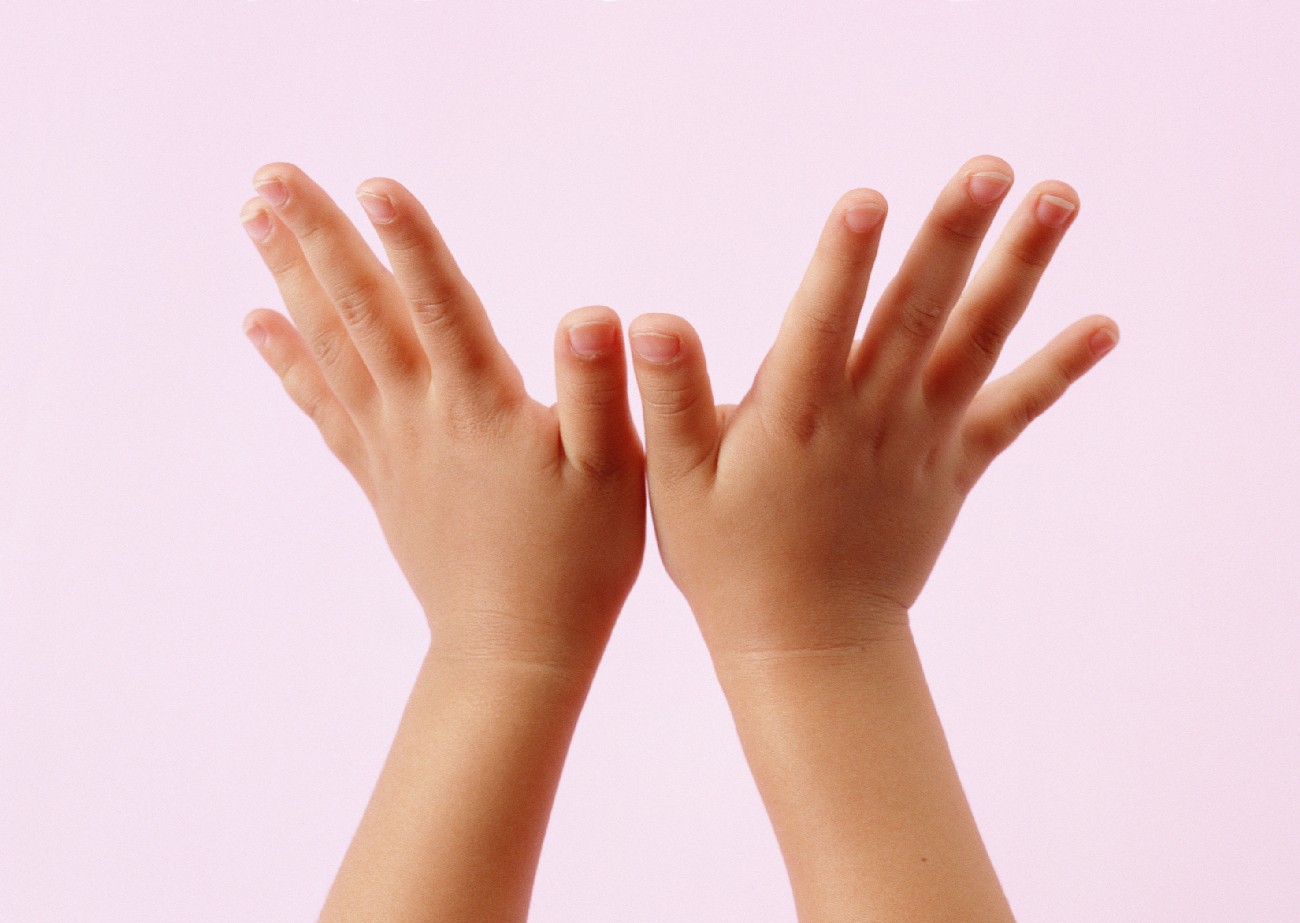 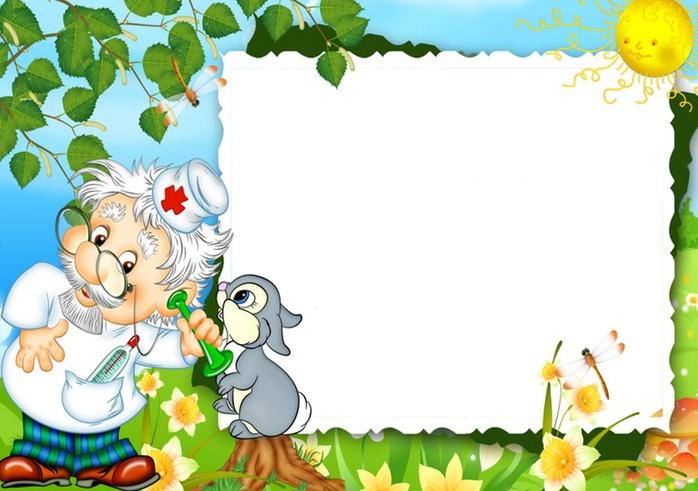 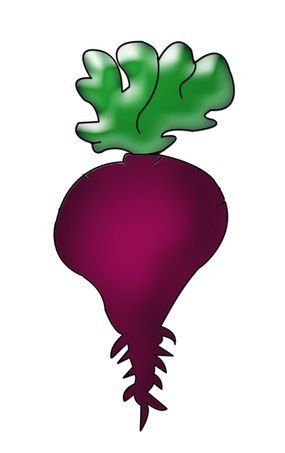 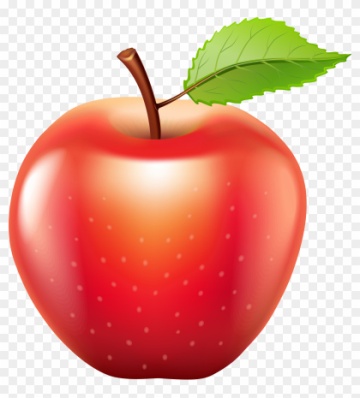 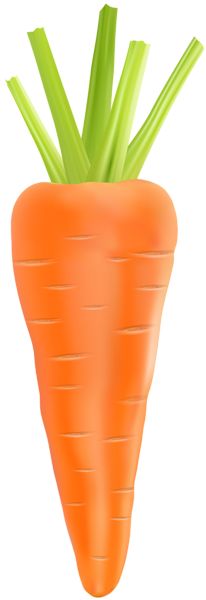 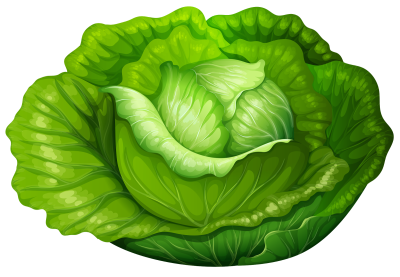 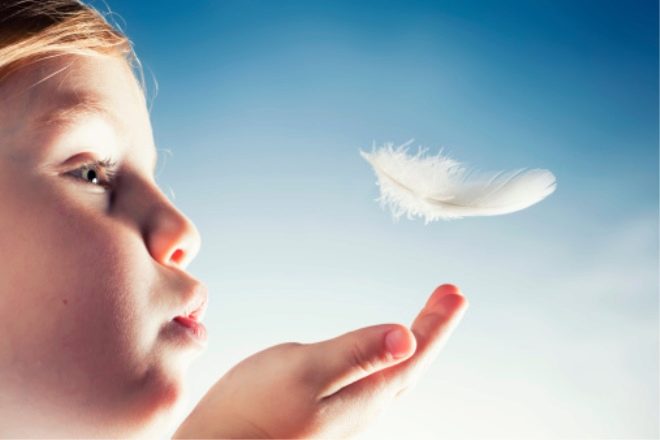 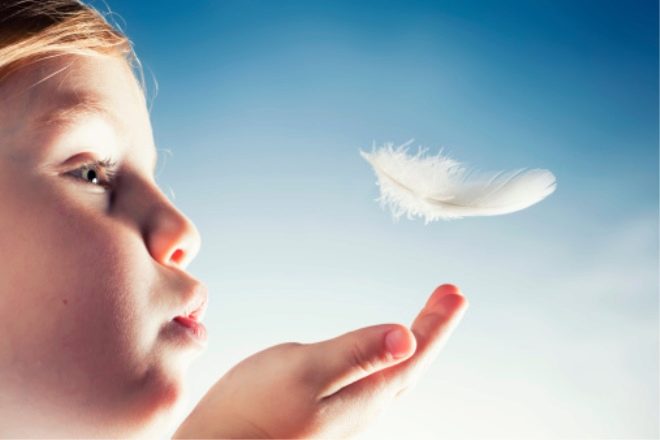 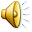 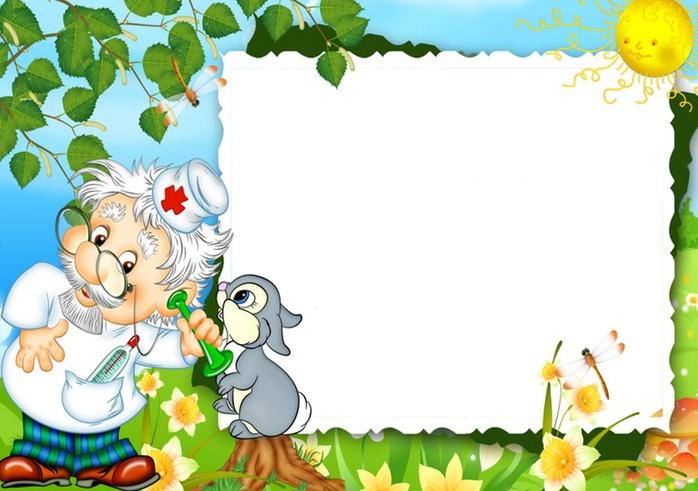 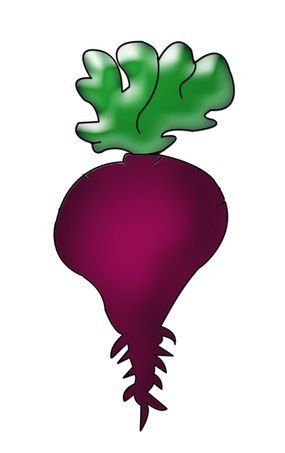 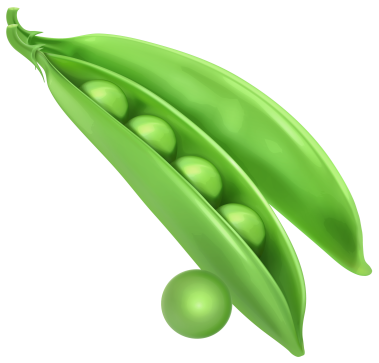 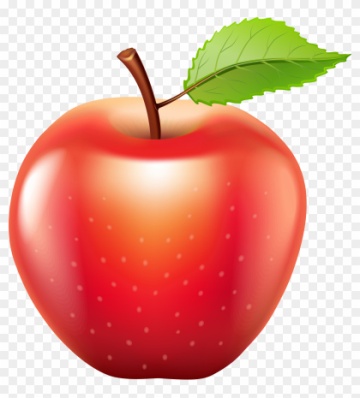 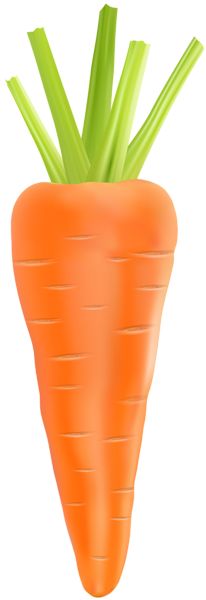 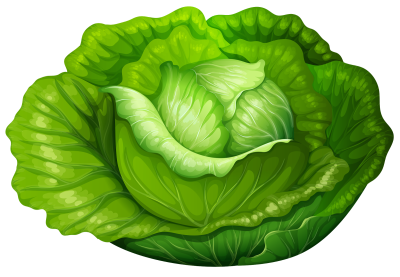 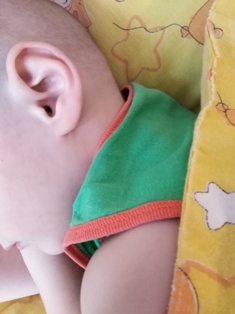 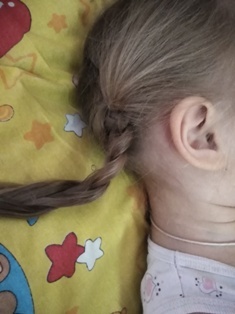 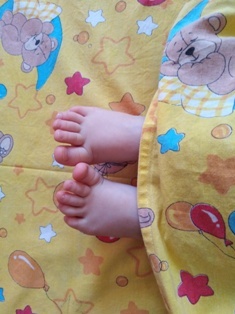 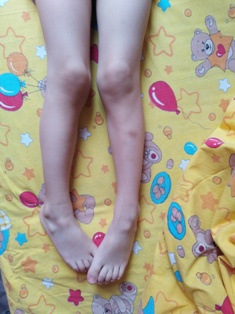 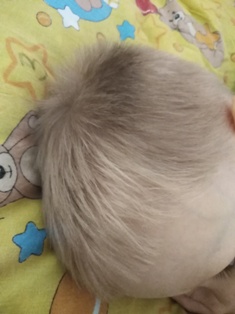 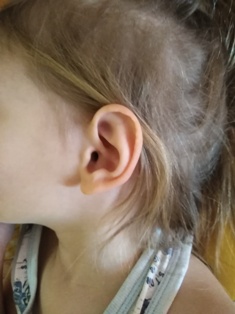 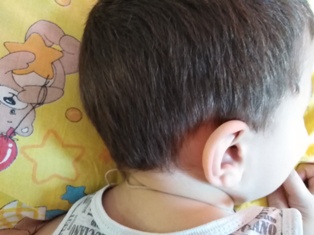 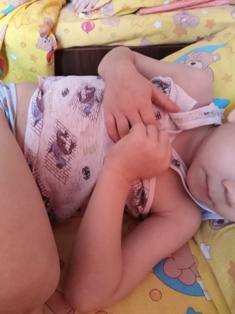 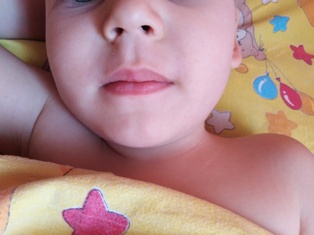 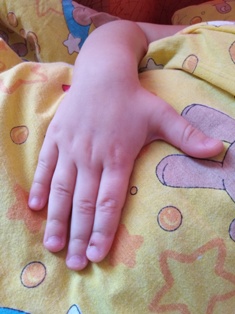 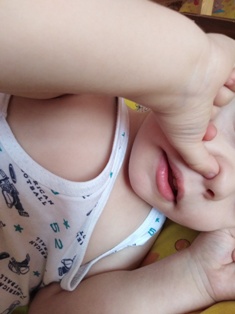 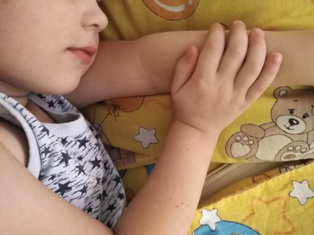 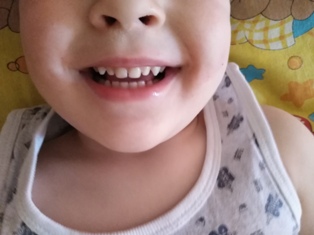 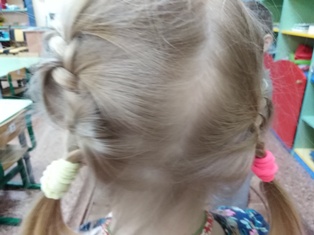 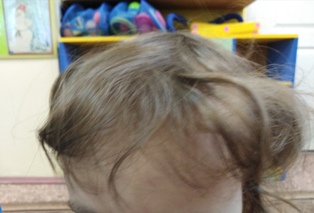 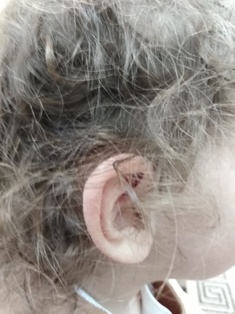 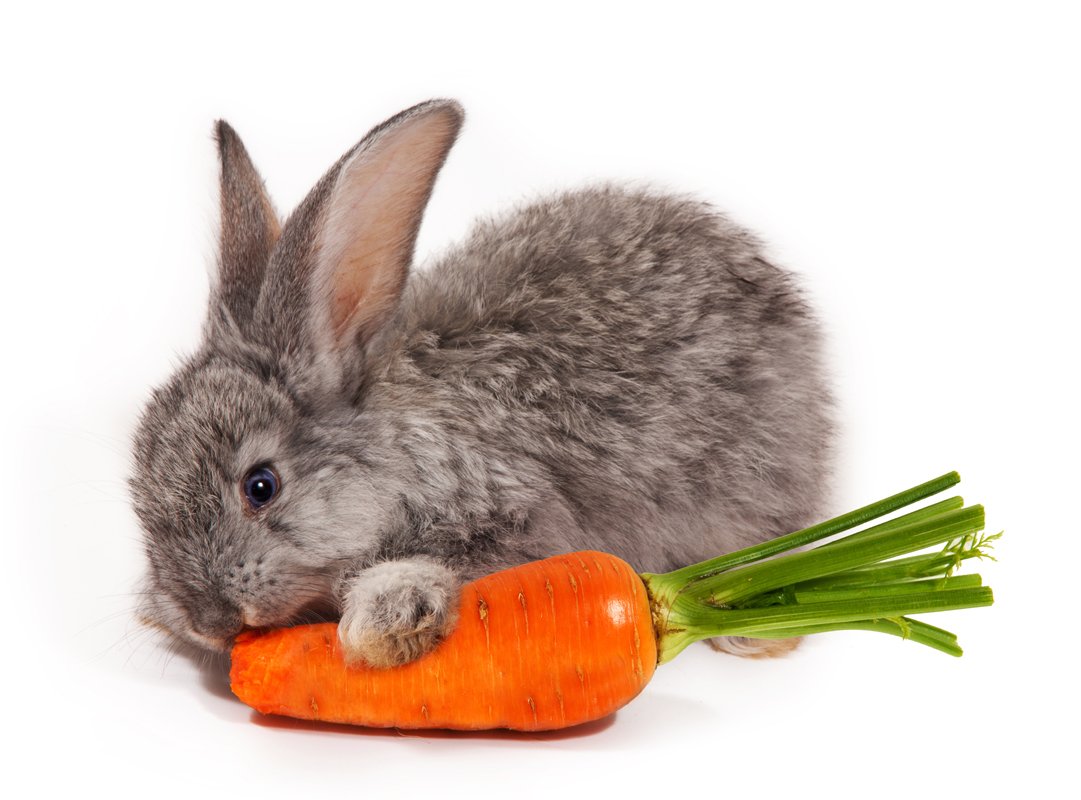 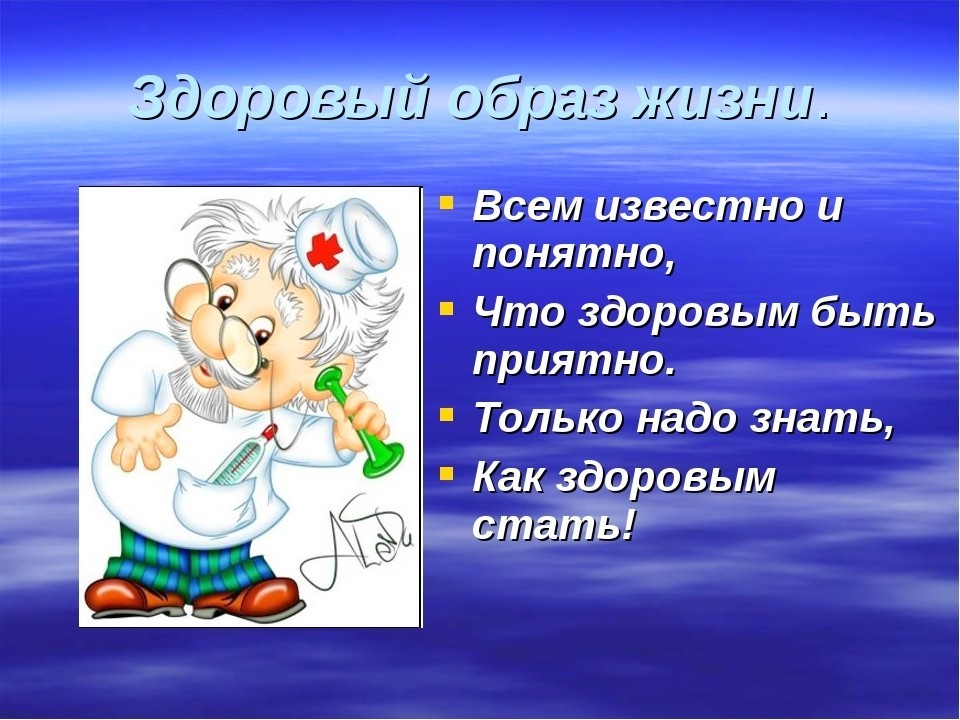 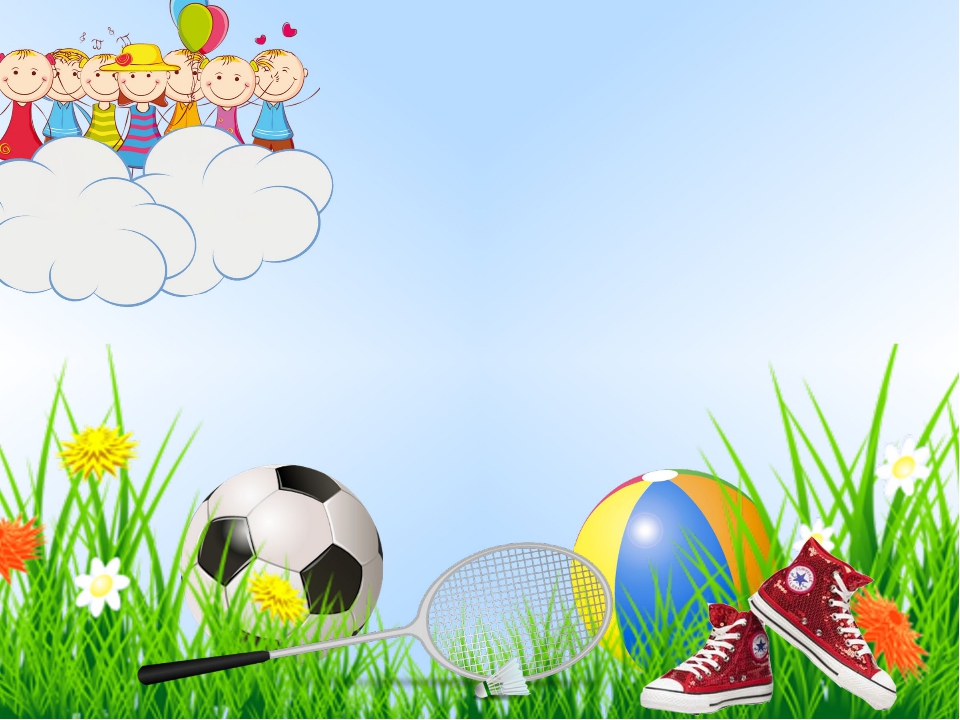 Спасибо за внимание!
Не забывайте 
делиться своим вниманием 
друг с другом!!!